Data splitting and cross-validation
In a relatively simple model like the one we fit to large  amounts of data, overfitting is probably not a problem (Hand 1997). 
The chance of overfitting is increased by variable selection methods that include more complex .
2
The final model, again.
%let screened=
MIPhone MICCBal Dep MM ILS MTGBal Income POS CD IRA
brclus1 Sav NSF Age SavBal LOCBal NSFAmt Inv MIHMVal CRScore
MIAcctAg InvBal DirDep CCPurc SDB CashBk AcctAge InArea ATMAmt b_DDABal
DDA brclus2 CC HMOwn DepAmt Phone ATM LORes brclus4;



ods output NObs=NObs
           bestsubsets=score;

proc logistic data=d.develop_a;
model ins(event="1")=&screened resr resu 
   / selection=score best=1;
run;

/*Schwarz Bayes criterion */
data _NULL_;
   set NObs;
   where label = 'Number of Observations Used';
   call symput('obs',n);
run;

data subset;
   set score;
   sbc=-scorechisq+log(&obs)*(numberofvariables+1);
run;

proc sql;
   select VariablesInModel into :selected
   from subset
   having sbc=min(sbc);
quit;	
proc logistic data=d.develop_a descending plots=roc;
model ins=&selected;
run;
The primary purpose of data-splitting is to correct for over optimism.
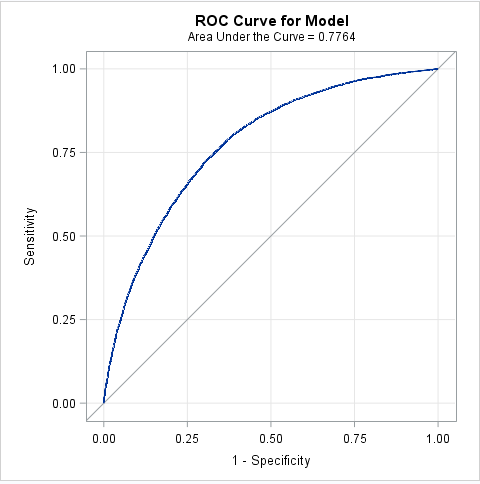 Split the data into training and test data sets.
The training set is used for model development

The test data is used for assessment. 

Most input-preparation steps can be done before 
the data is split.
5
Data splitting in PROC HPLOGISTIC.
%let screened=
MIPhone MICCBal Dep MM ILS MTGBal Income POS CD IRA
brclus1 Sav NSF Age SavBal LOCBal NSFAmt Inv MIHMVal CRScore
MIAcctAg InvBal DirDep CCPurc SDB CashBk AcctAge InArea ATMAmt b_DDABal
DDA brclus2 CC HMOwn DepAmt Phone ATM LORes brclus4;

proc hplogistic data=d.develop_a;
model ins(descending)=&screened resr resu;
selection method=backward;
partition fraction(test=.25 seed=54321);
run;
6
A different partitioning
proc hplogistic data=d.develop_a;
model ins(descending)=&screened resr resu;
selection method=backward;
partition fraction(test=.25 seed=3377551);
run;
7